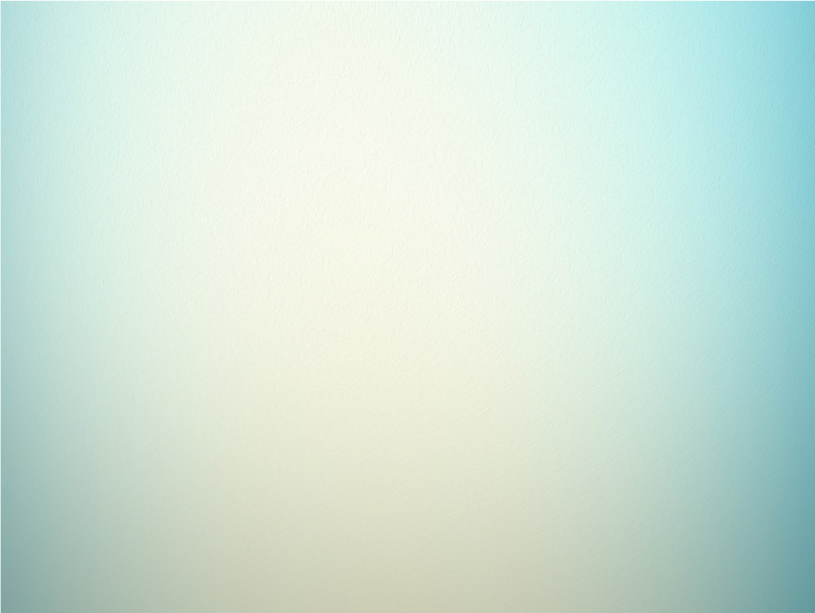 DESBUROCRATIZAÇÃO DO ACESSO A RECURSOS FEDERAIS NO SETOR DE SANEAMENTO BÁSICO
Sérgio Wippel
Diretor
Departamento de Financiamentos de Projetos de Saneamento
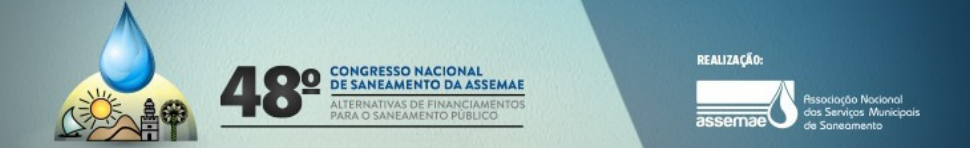 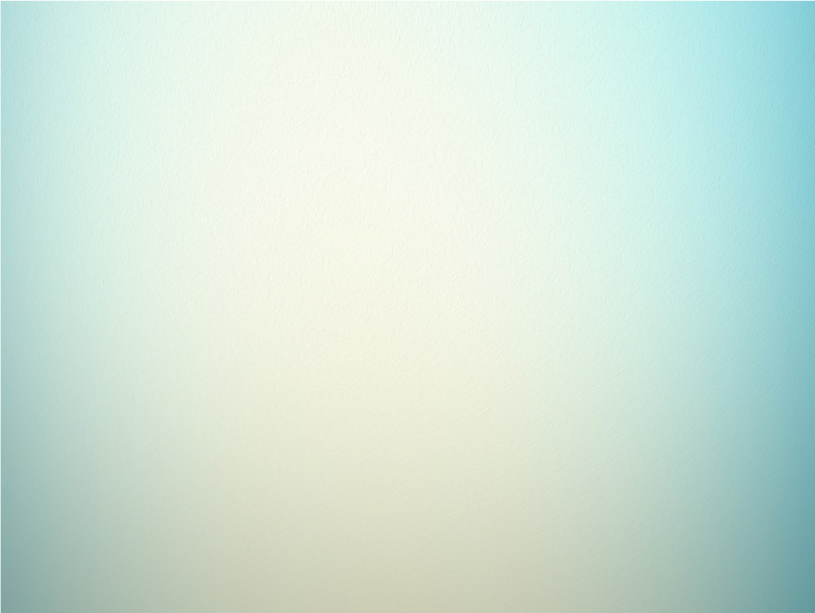 Sumário
1. Organograma do Ministério das Cidades e da SNSA 
2. GT – Saneamento: Desburocratização e Simplificação de Processos no  âmbito do Programa SPT
3. Obras Paralisadas
4. Orçamento FGTS 2015/18
5. Cronograma Avançar Cidades -Saneamento -Primeira e Segunda Fase
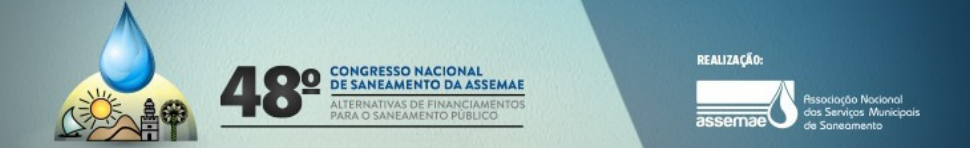 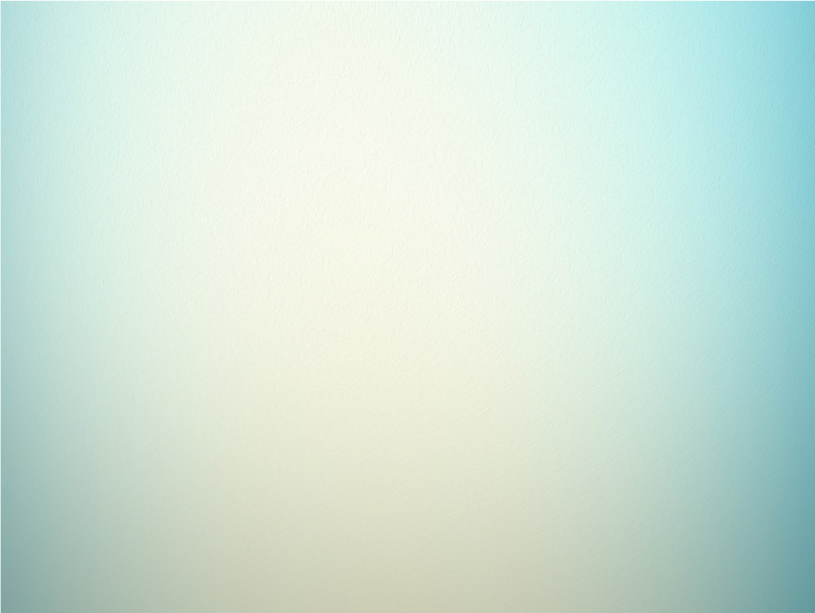 1 - ORGANOGRAMA
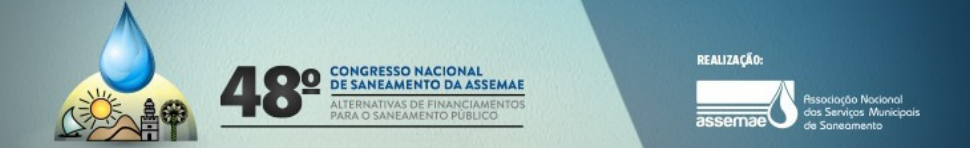 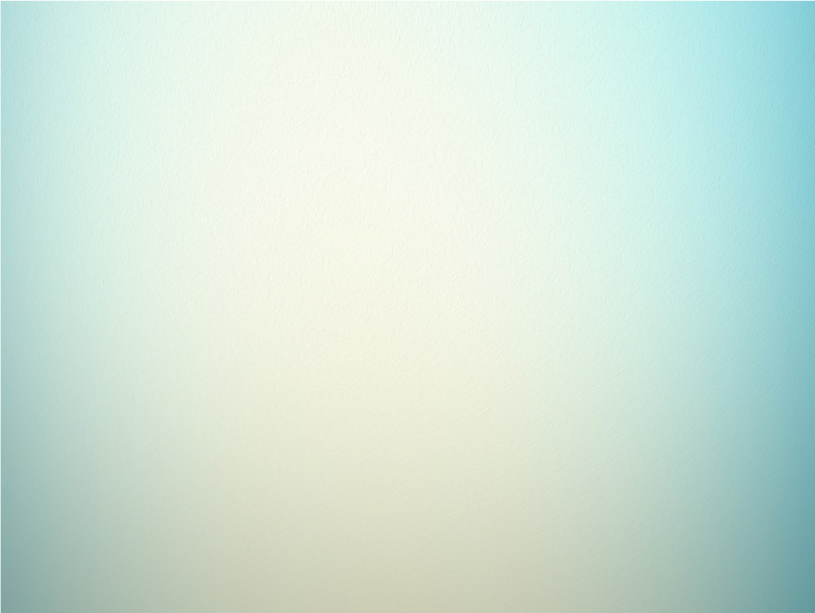 ORGANOGRAMA DA SNSA
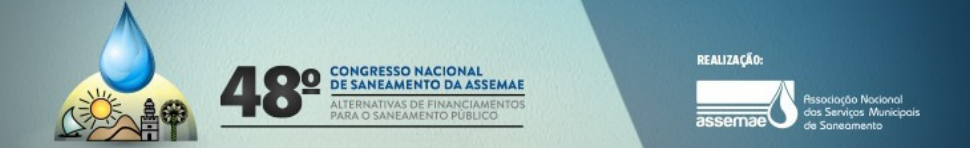 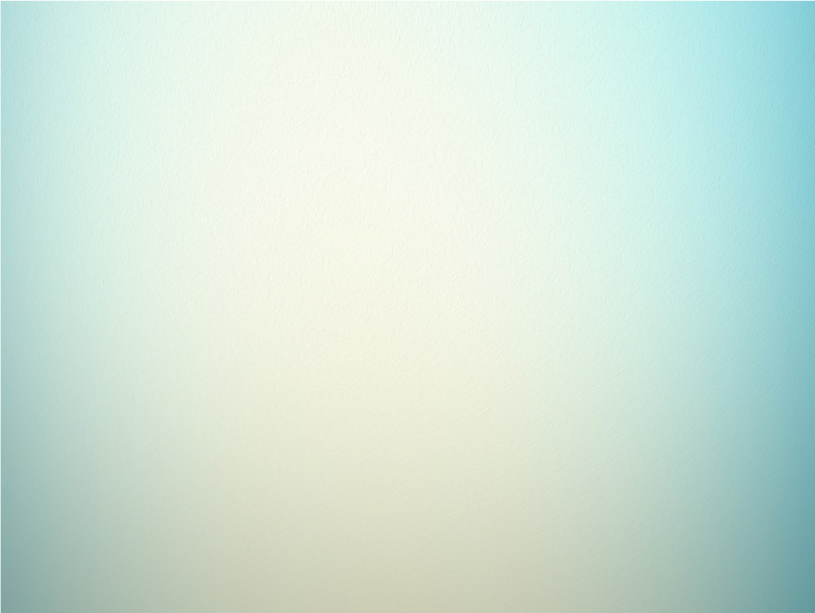 2- GT - SANEAMENTO
Objetivo: identificar entraves  e propor meios para fomentar a ampliação e a melhoria da qualidade dos serviços.
Estratégia de atuação: desburocratização e simplificação de procedimentos para a contratação de operações de crédito para saneamento com recursos do FGTS. 
Atores envolvidos:
AESBE – ABCON – ASSEMAE;
Agente Operador do FGTS;
Agente Financeiro CAIXA (Gecoa; Gepad e Gegov).
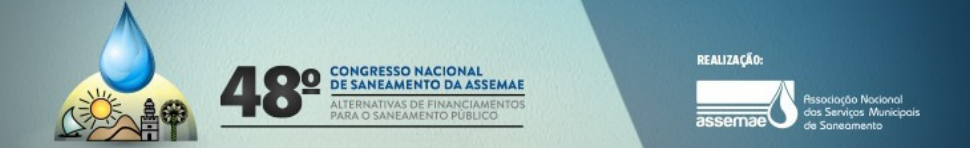 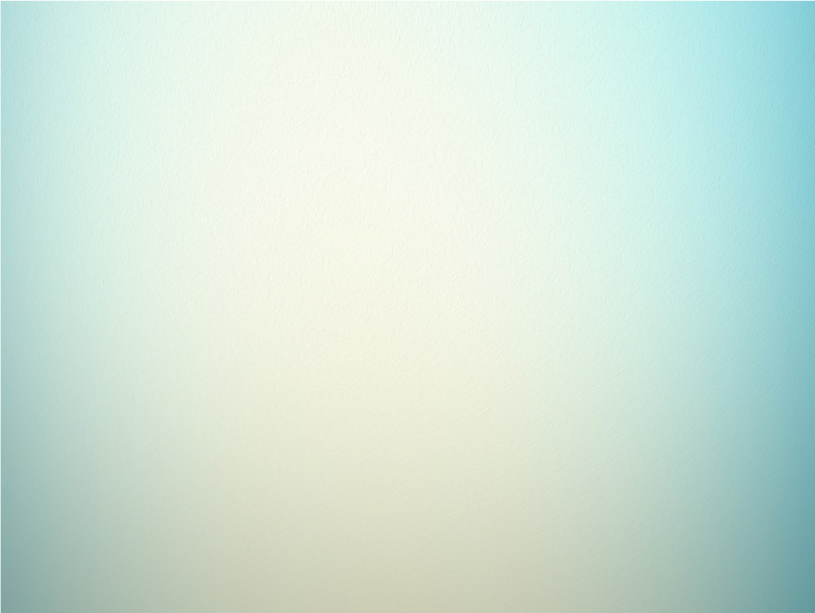 2- GT - SANEAMENTO
Histórico: 
Primeiras reuniões (elaboração de documento-base c/ representantes do GAP/CCFGTS): último quadrimestre de 2016 .
Reuniões realizadas em 2017 (detalhamento das propostas): 14/03; 21/03; 23/03; 28/03, 11/04 , 06/07 e 26/07. 
Consolidação das propostas: (Agosto e Setembro/2017)
Apresentação dos trabalhos no GT – âmbito do CCFGTS (Outubro/2017)
Continuação dos trabalhos – Parcialmente e a curto e médio prazo (Segundo semestre/2018)
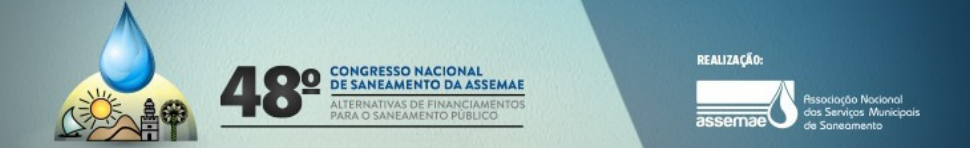 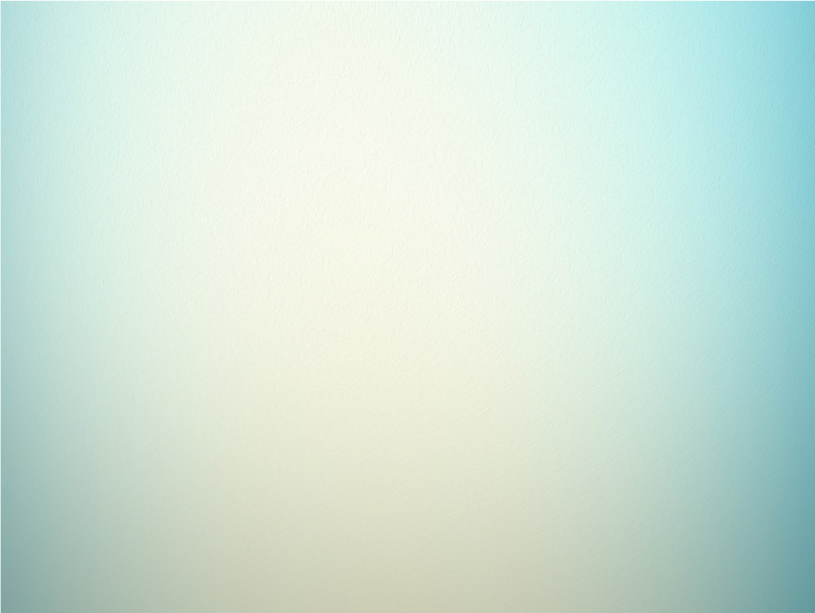 2- GT- SANEAMENTO 
PROPOSTAS APRESENTADAS
70 PROPOSTAS SUBDIVIDIDAS EM 82 ITENS
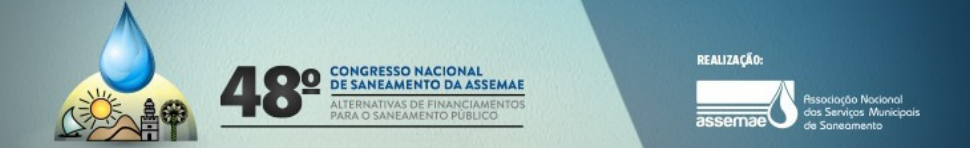 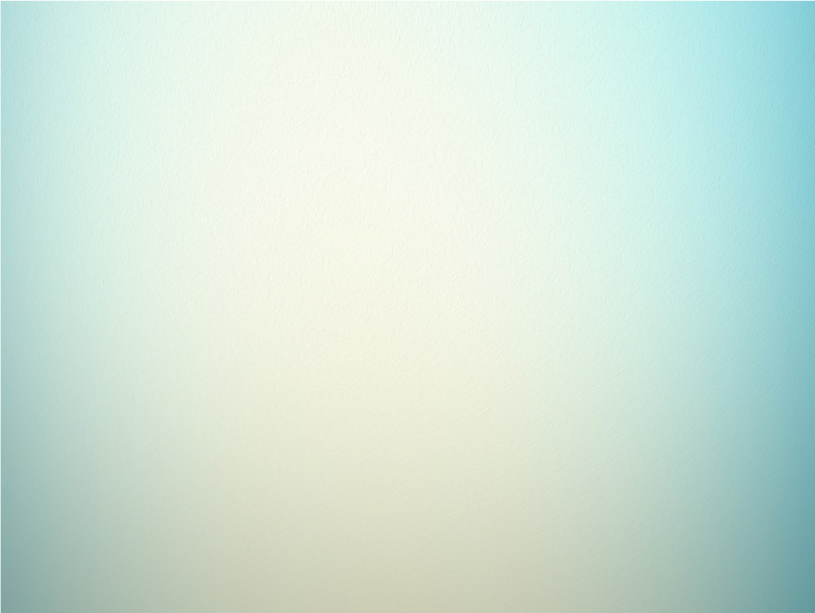 2- GT- SANEAMENTO 
SITUAÇÃO DE ATENDIMENTO DAS PROPOSTAS
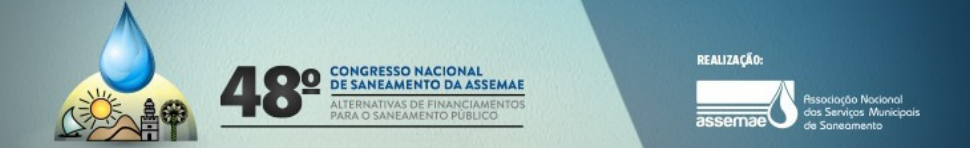 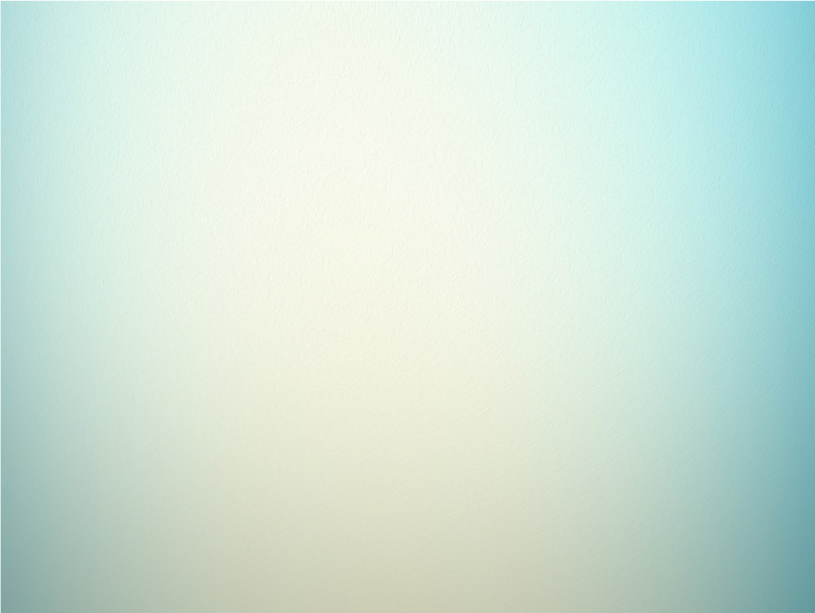 2- GT- SANEAMENTO 
ALGUMAS PROPOSTAS ATENDIDAS PELO MCIDADES
Redução da contrapartida da modalidade de abastecimento de água - de 10% do VI para 5% do VI;
Ampliação do prazo de amortização da modalidade Resíduos Sólidos  - de 15 anos para 20 anos;
Exclusão de limite para elaboração de projetos nos empreendimentos – de 3% do VI para  valor necessário do VI;
Ampliação do limite para Gerenciamento de Projetos – de 2% do VI para 5% do VI;
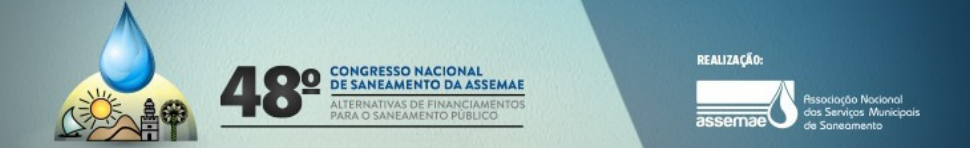 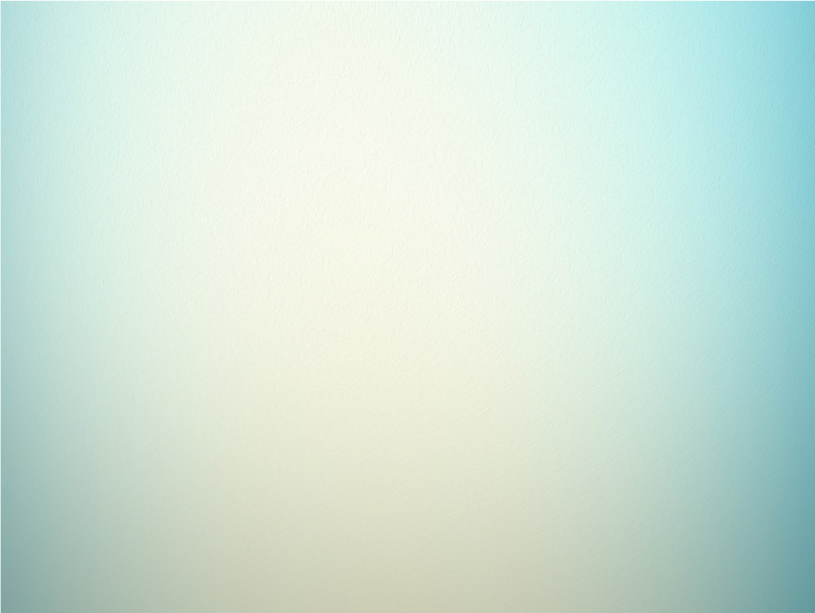 2- GT- SANEAMENTO 
ALGUMAS PROPOSTAS ATENDIDAS PELO MCIDADES
Inclusão do item Reserva de Contingência para obras e serviços não previstos inicialmente – limitado a 10% do VI;
Exclusão da obrigatoriedade de abertura de conta vinculada para comprovação de pré-investimentos;
Ampliação no prazo para reconhecimento de Pré-Investimento:
Projetos Executivos:  de 12 meses para 24 meses;
Obras e Serviços: de 6 meses para 18 meses.
Explicitada a possibilidade de financiamento de desapropriações e servidão de passagem;
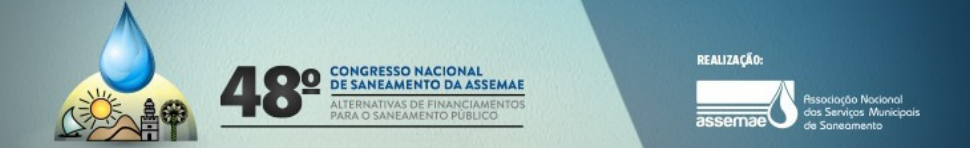 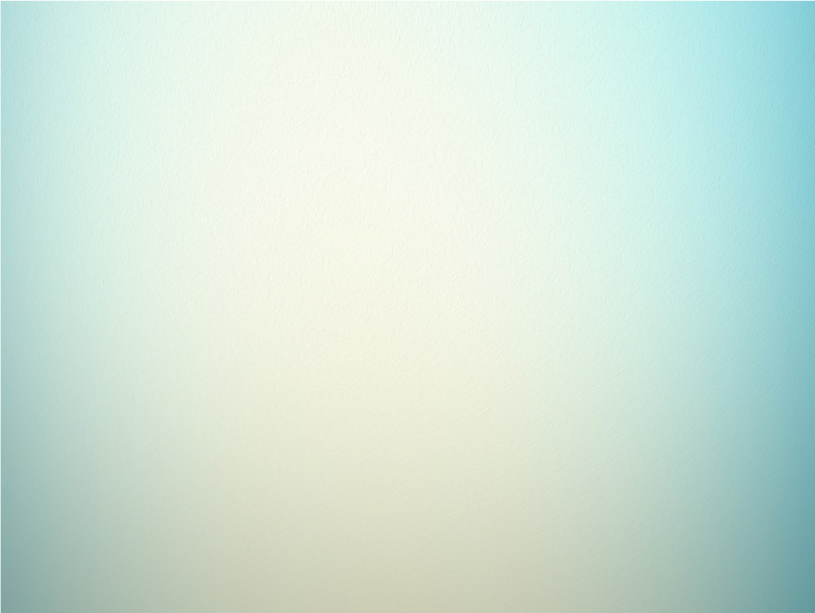 2- GT- SANEAMENTO 
ALGUMAS PROPOSTAS ATENDIDAS PELO MCIDADES
Abertura de processo seletivo:
 com divulgação prévia de calendário – Jul/2017*(CMN) e Mar/2018;
para municípios de todos portes populacionais;
para modalidades: AA, ES, RCP, E&P, Planos de Saneamento, RSU e MAP.
A modalidade Plano de Saneamento -  inscrição de uma única carta-consulta para elaborar os  referidos planos para diversos municípios;
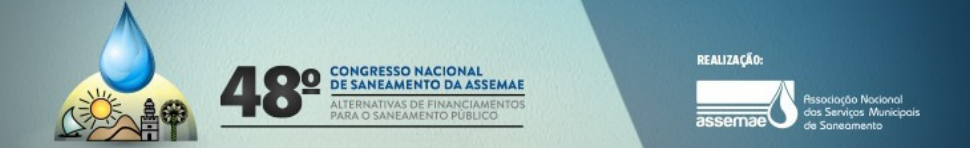 2- GT- SANEAMENTO 
ALGUMAS PROPOSTAS ATENDIDAS PELO MCIDADES
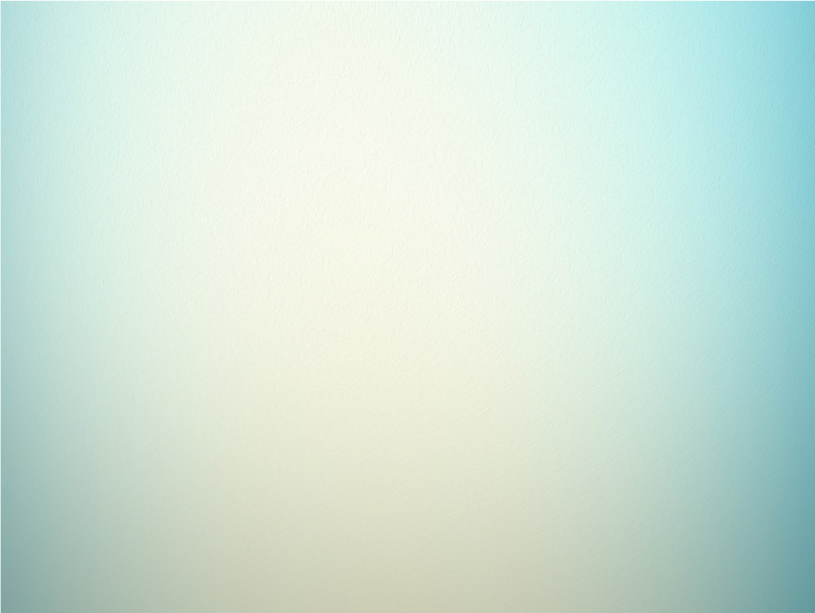 As modalidades DI e Redução e Controle de Perdas permitem a inscrição de uma única carta-consulta para beneficiar diversos municípios;
A modalidade de Redução e Controle de Perdas permite que alguma das ações obrigatórias para enquadramento sejam excepcionalizadas, desde que comprovada o seu equacionamento ou a que esteja em implantação(04 componentes)

SINTESE da Proposta de Seleção: 25 itens, sendo 17 atendidas, 2 parcialmente atendidas, 2 não atendidas, 3 curto e 1 médio prazo.
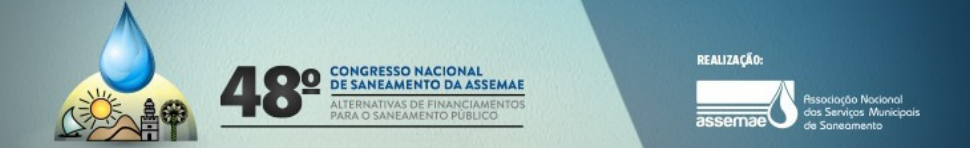 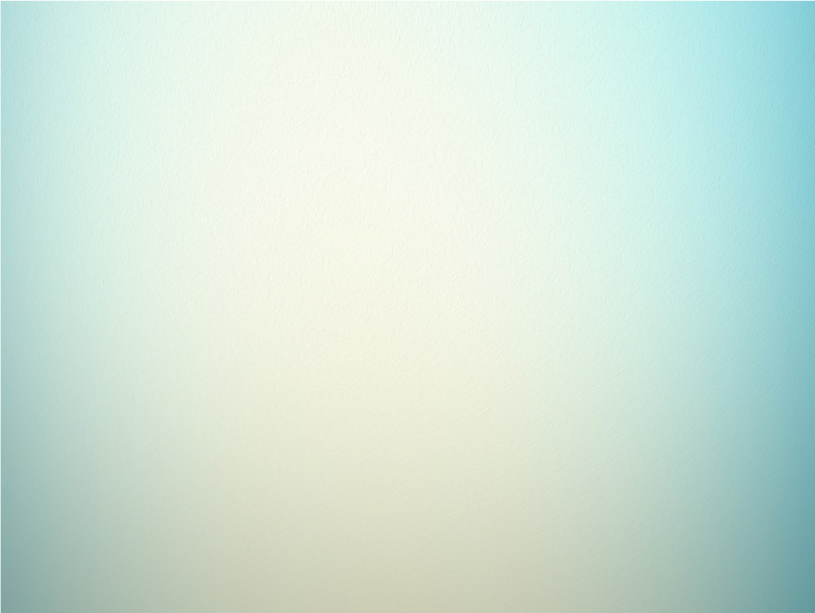 2- GT- SANEAMENTO 
ALGUMAS PROPOSTAS ATENDIDAS PARCIALMENTE PELO MCIDADES
Permitir a Carta-Consulta unificada contemplando diversos municípios;
Permitir somente entrega de documentação digital;
Rever critérios de medição adotados pela CAIXA quando o empreendimento é contratado na modalidade “empreitada global”
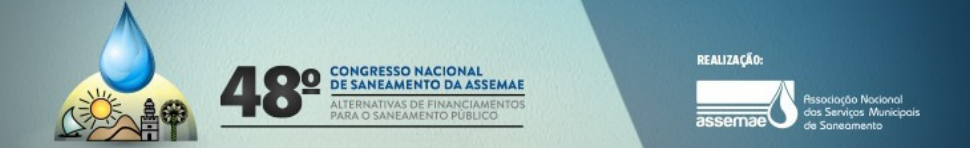 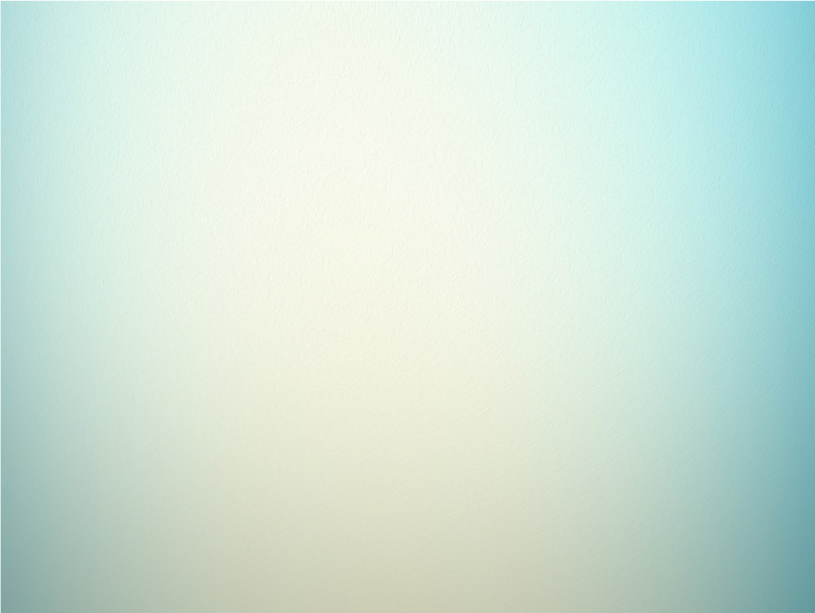 2- GT- SANEAMENTO 
PROPOSTAS EM ATENDIMENTO – CURTO PRAZO E MÉDIO PRAZO
Permitir financiamento de obras com caráter provisório sem observância as normas técnicas em áreas carentes; 
Dar transparência as análises de risco de crédito realizadas pelo AF;
Permitir reajustamento de valor de contrato a ser arcado com recursos do FGTS*;
Rever as regras para utilização de saldo residual de contratos*;
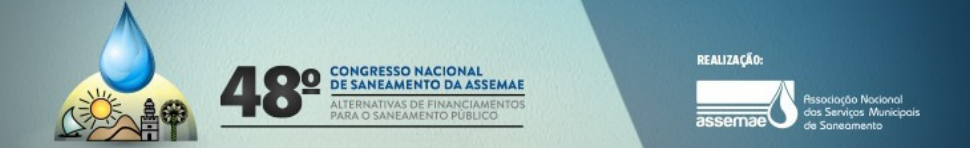 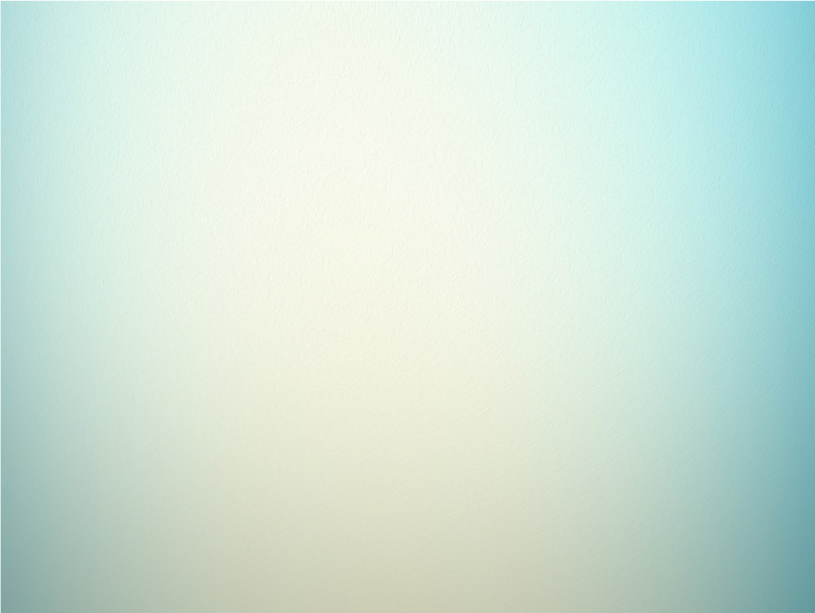 2- GT- SANEAMENTO 
ALGUMAS PROPOSTAS NÃO ATENDIDAS
Permitir Carta-Consulta/Contrato único por tomador – apenas com a estimativa: de valores dos empreendimentos, de municípios a serem beneficiados  e de modalidades;
Excluir necessidade de aporte de contrapartida;
Permitir desembolso quando o Tomador estiver inadimplente;
Dispensar a exigência de LO -   último desembolso;
Ampliar o prazo de carência passando - 1º desembolso;
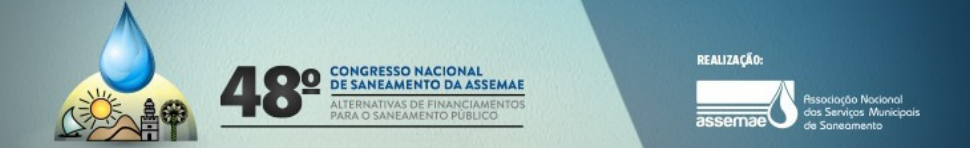 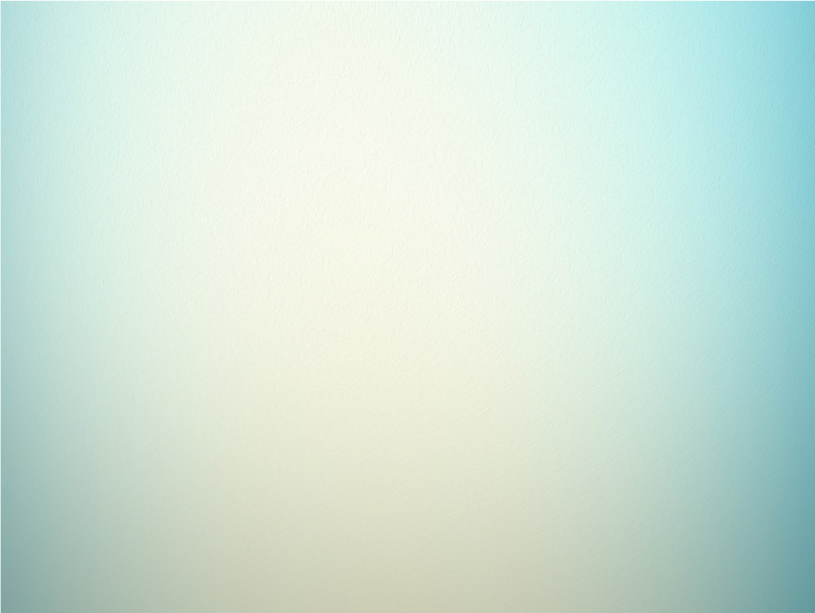 2- GT- SANEAMENTO 
PROPOSTAS FORA DA COMPETÊNCIA DO GT
Assegurar recursos financeiros aos prestadores com baixa capacidade de endividamento;
Elaborar legislação específica  para licenciamento ambiental de obras de saneamento;
Elaborar norma que preveja a cobrança específica para esgotamento sanitário e torne obrigatória as ligações de esgoto aonde houver rede;
Instituir benefícios tributários para os prestadores que universalizarem os serviços de saneamento.
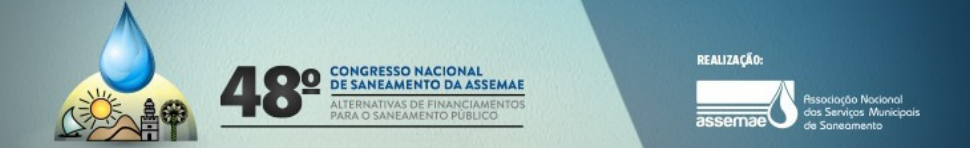 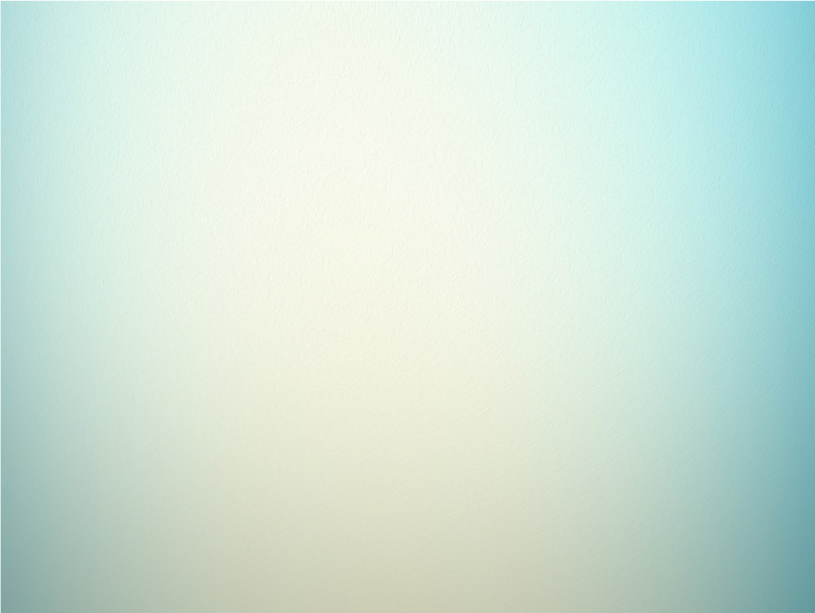 3- Obras Paralisadas 
Carteira DFIN- PAC FGTS                 Ref. Julho/17
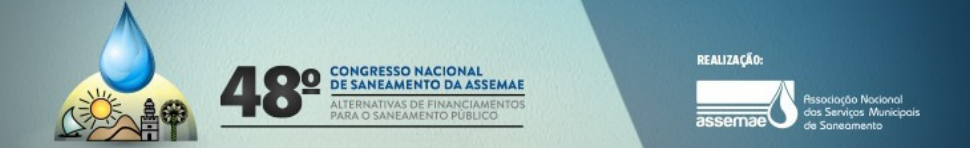 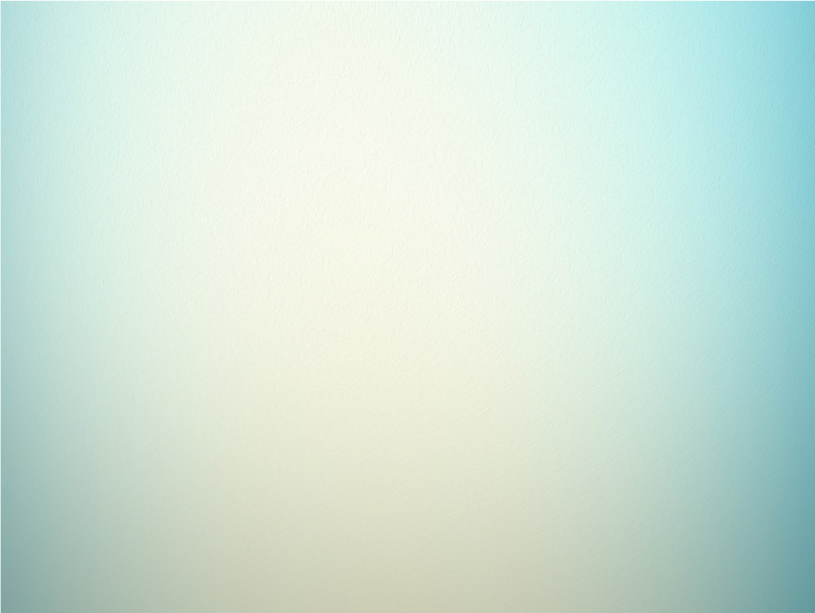 4- Orçamento FGTS 
Saneamento para Todos
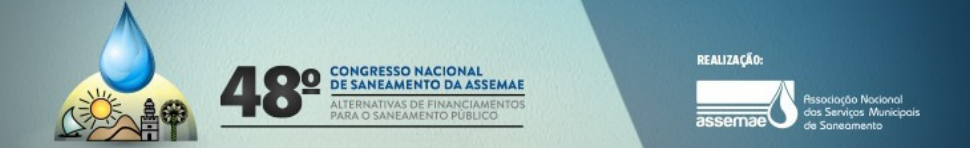 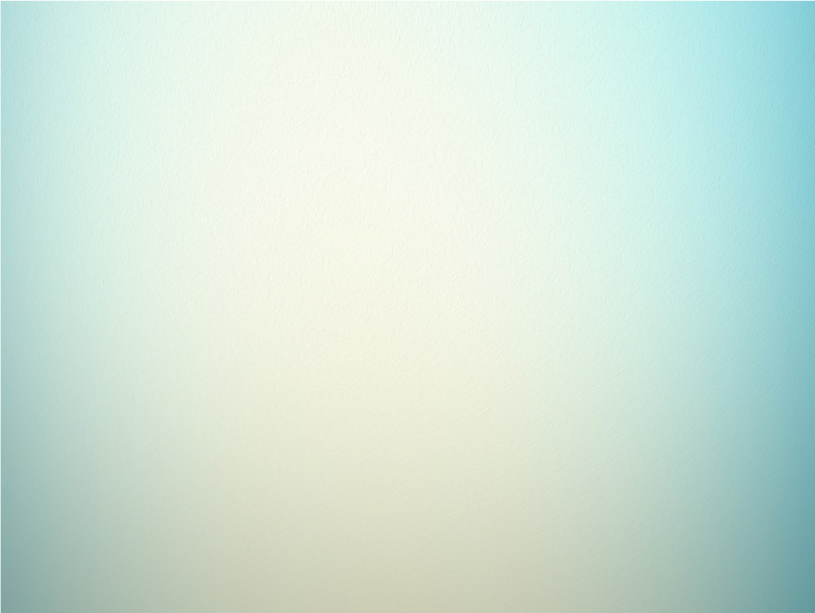 IN 10/2018 – CRONOGRAMA DA PRIMEIRA FASE
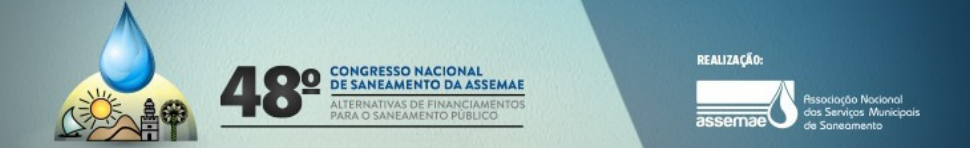 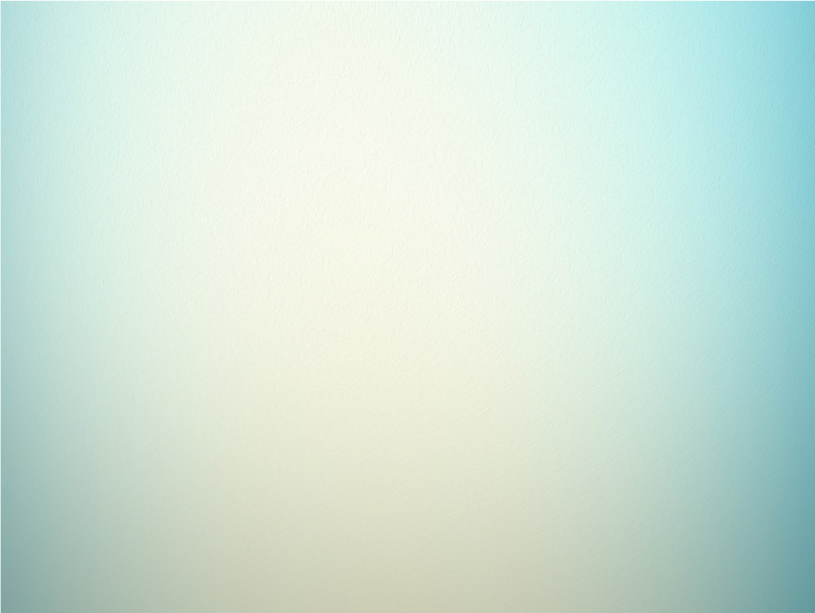 IN 10/2018 – CRONOGRAMA DA PRIMEIRA FASE
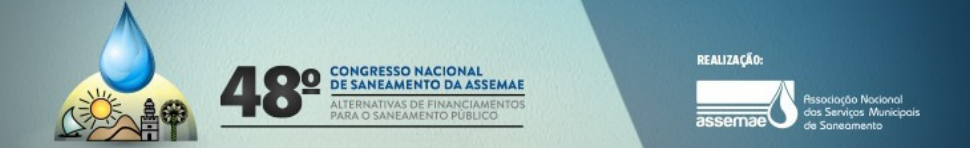 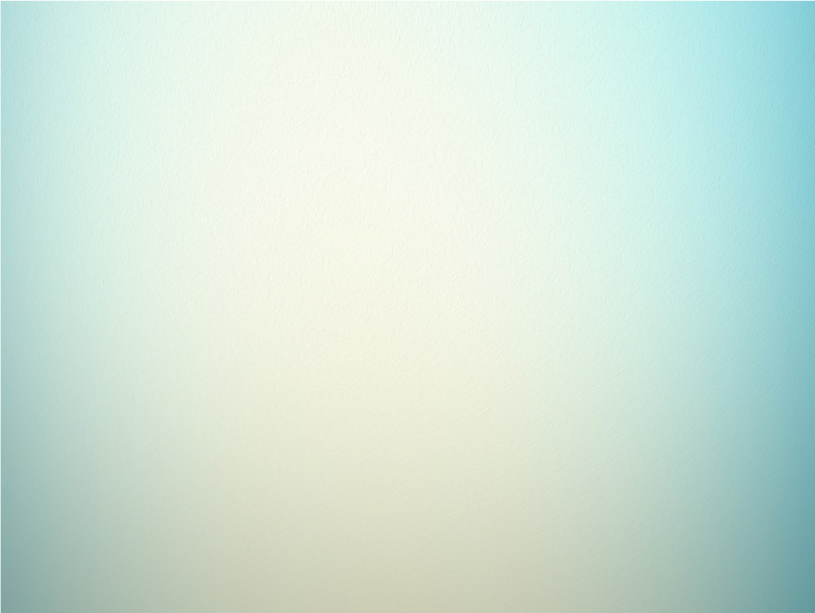 IN 07/2018 – CRONOGRAMA DA 
SEGUNDA FASE
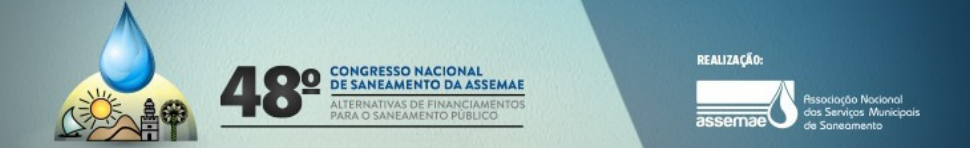 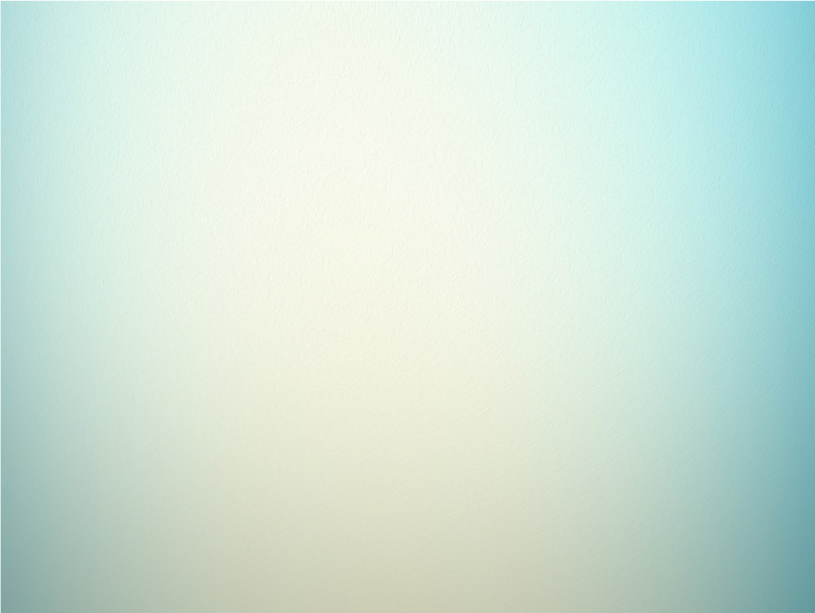 Obrigado!

sergio.wippel@cidades.gov.br
(61) 2108-1914
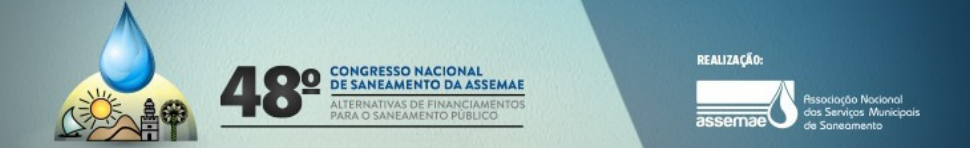